Ох уж эти кошки!
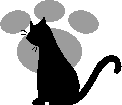 автор презентации – Волкова Анжела Александровна,
учитель начальных классов
ГБОУ СОШ №188 с углублённым изучением 
мировой художественной культуры 
г. Санкт-Петербурга
Ох уж эти кошки!
По разным источникам в мире существует более 200 пород домашних кошек. Длинношёрстные, короткошёрстные и совсем голые, массивные и худощавые, пёстрые и полосатые, спокойные и игривые … Они такие разные! 
   Посмотри внимательно и, может, ты узнаешь своего домашнего любимца.
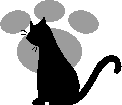 Бурмилла
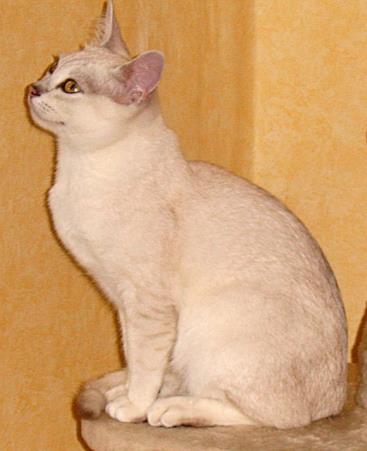 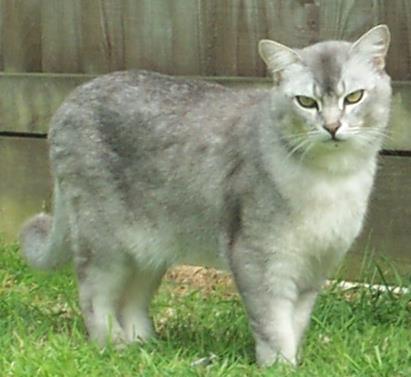 длинношёрстный
короткошёрстный
https://ru.wikipedia.org/wiki/%D0%A1%D0%BF%D0%B8%D1%81%D0%BE%D0%BA_%D0%BF%D0%BE%D1%80%D0%BE%D0%B4_%D0%BA%D0%BE%D1%88%D0%B5%D0%BA
Лаперм
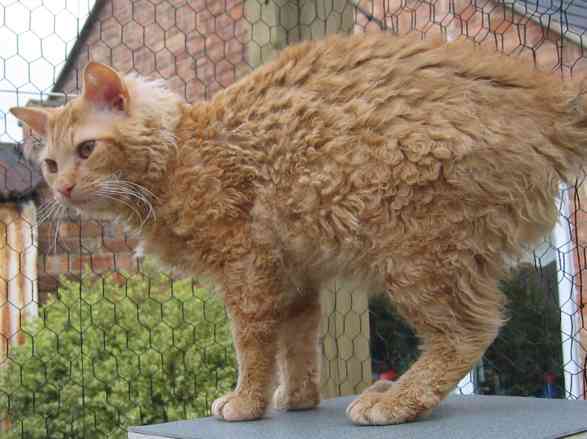 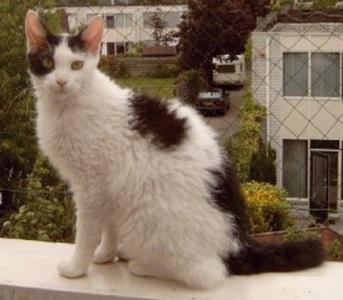 длинношёрстный
короткошёрстный
https://ru.wikipedia.org/wiki/%D0%A1%D0%BF%D0%B8%D1%81%D0%BE%D0%BA_%D0%BF%D0%BE%D1%80%D0%BE%D0%B4_%D0%BA%D0%BE%D1%88%D0%B5%D0%BA
Манчин
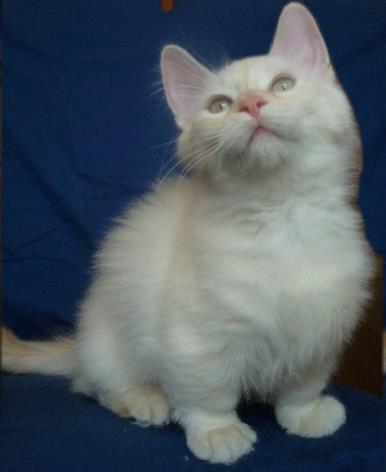 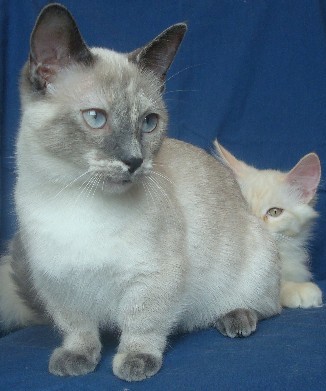 длинношёрстный
короткошёрстный
https://ru.wikipedia.org/wiki/%D0%A1%D0%BF%D0%B8%D1%81%D0%BE%D0%BA_%D0%BF%D0%BE%D1%80%D0%BE%D0%B4_%D0%BA%D0%BE%D1%88%D0%B5%D0%BA
Пиксибоб
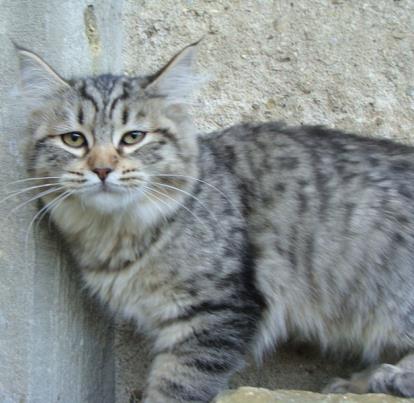 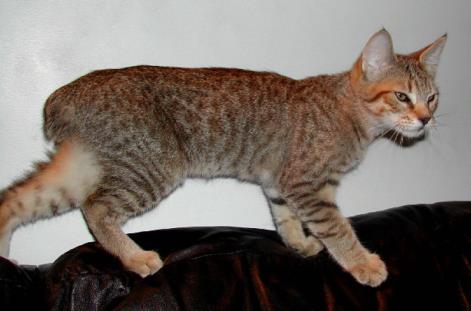 короткошёрстный
длинношёрстный
https://ru.wikipedia.org/wiki/%D0%A1%D0%BF%D0%B8%D1%81%D0%BE%D0%BA_%D0%BF%D0%BE%D1%80%D0%BE%D0%B4_%D0%BA%D0%BE%D1%88%D0%B5%D0%BA
Сейшельская
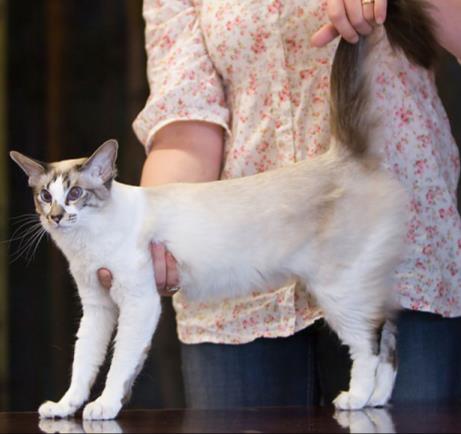 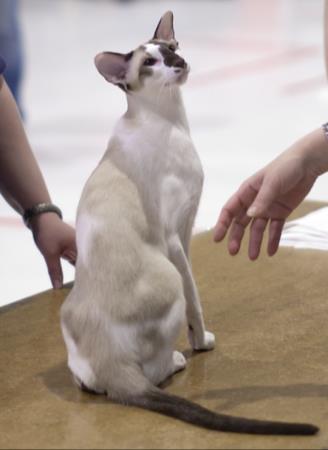 длинношёрстная
короткошёрстная
https://ru.wikipedia.org/wiki/%D0%A1%D0%BF%D0%B8%D1%81%D0%BE%D0%BA_%D0%BF%D0%BE%D1%80%D0%BE%D0%B4_%D0%BA%D0%BE%D1%88%D0%B5%D0%BA
Американский кёрл
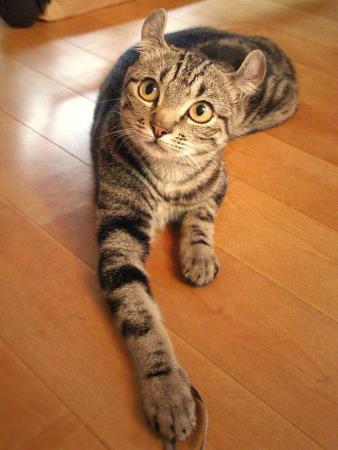 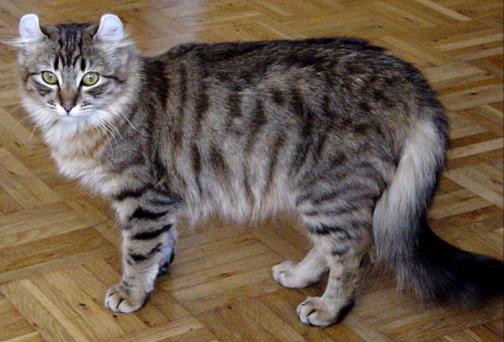 длинношёрстный
короткошёрстный
https://ru.wikipedia.org/wiki/%D0%A1%D0%BF%D0%B8%D1%81%D0%BE%D0%BA_%D0%BF%D0%BE%D1%80%D0%BE%D0%B4_%D0%BA%D0%BE%D1%88%D0%B5%D0%BA
Американский бобтейл
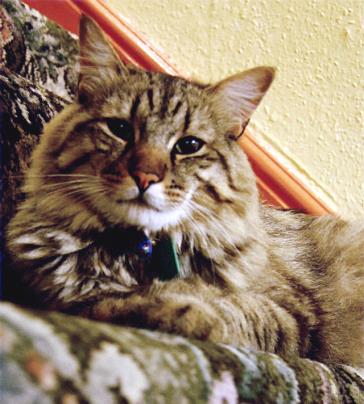 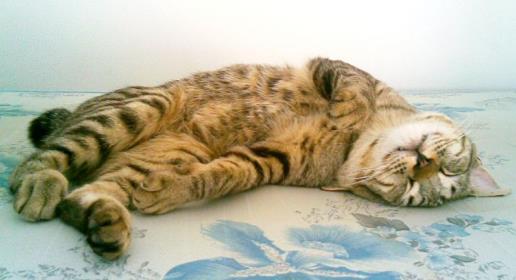 короткошёрстный
длинношёрстный
https://ru.wikipedia.org/wiki/%D0%A1%D0%BF%D0%B8%D1%81%D0%BE%D0%BA_%D0%BF%D0%BE%D1%80%D0%BE%D0%B4_%D0%BA%D0%BE%D1%88%D0%B5%D0%BA
Курильский бобтейл
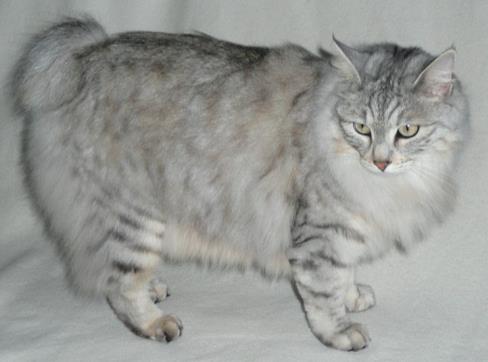 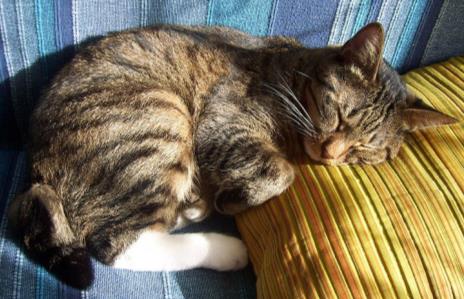 длинношёрстный
короткошёрстный
https://ru.wikipedia.org/wiki/%D0%A1%D0%BF%D0%B8%D1%81%D0%BE%D0%BA_%D0%BF%D0%BE%D1%80%D0%BE%D0%B4_%D0%BA%D0%BE%D1%88%D0%B5%D0%BA
Японский бобтейл
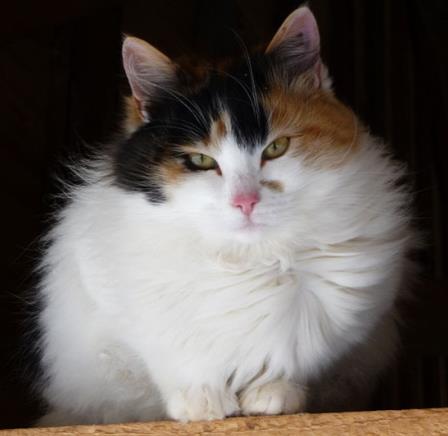 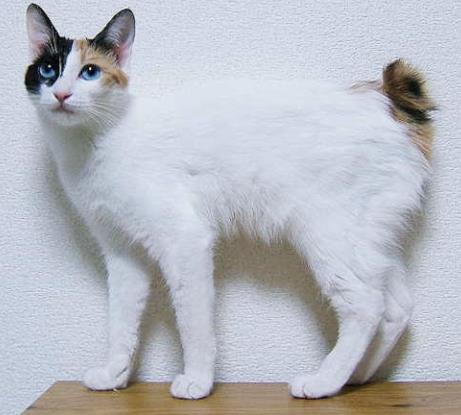 длинношёрстный
короткошёрстный
https://ru.wikipedia.org/wiki/%D0%A1%D0%BF%D0%B8%D1%81%D0%BE%D0%BA_%D0%BF%D0%BE%D1%80%D0%BE%D0%B4_%D0%BA%D0%BE%D1%88%D0%B5%D0%BA
Скоттиш фолд
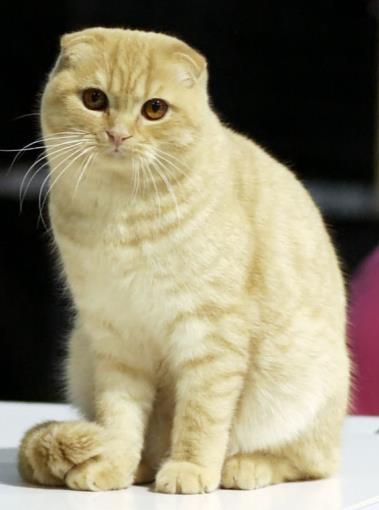 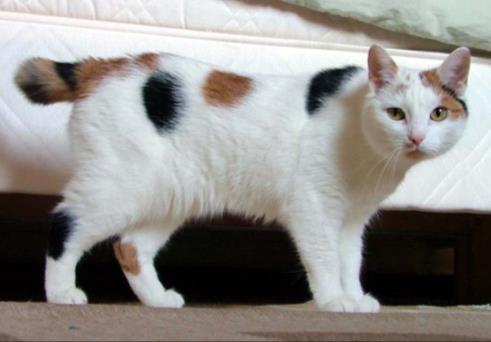 Менкская
https://ru.wikipedia.org/wiki/%D0%A1%D0%BF%D0%B8%D1%81%D0%BE%D0%BA_%D0%BF%D0%BE%D1%80%D0%BE%D0%B4_%D0%BA%D0%BE%D1%88%D0%B5%D0%BA
Калифорнийская
сияющая
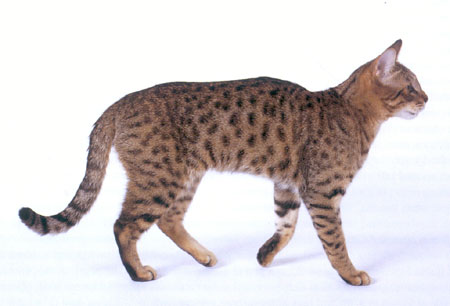 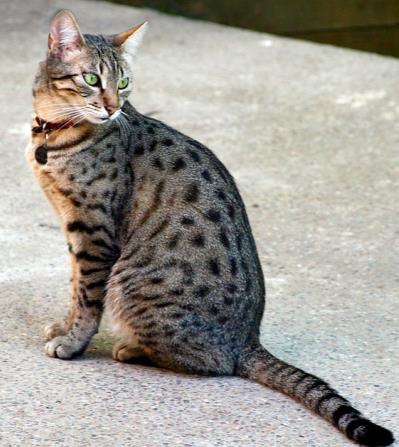 Египетская
мау
https://ru.wikipedia.org/wiki/%D0%A1%D0%BF%D0%B8%D1%81%D0%BE%D0%BA_%D0%BF%D0%BE%D1%80%D0%BE%D0%B4_%D0%BA%D0%BE%D1%88%D0%B5%D0%BA
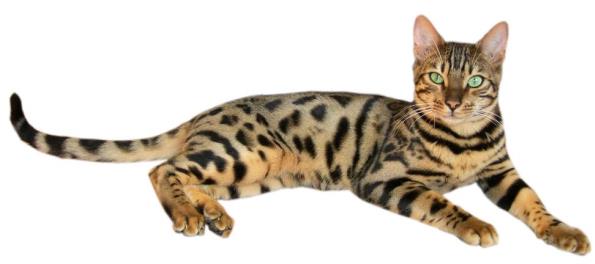 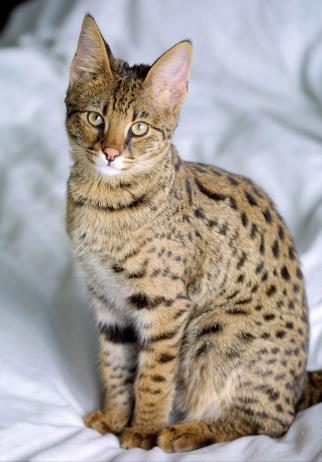 Бенгальская
Саванна
https://ru.wikipedia.org/wiki/%D0%A1%D0%BF%D0%B8%D1%81%D0%BE%D0%BA_%D0%BF%D0%BE%D1%80%D0%BE%D0%B4_%D0%BA%D0%BE%D1%88%D0%B5%D0%BA
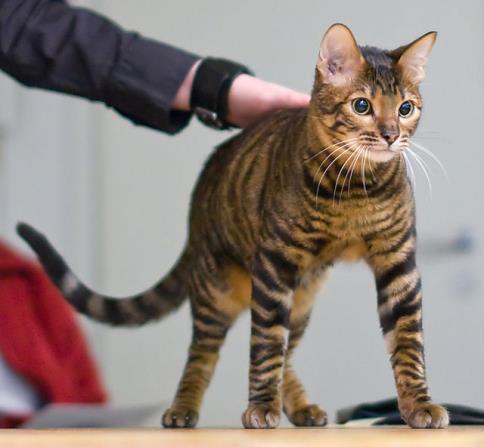 Сококе
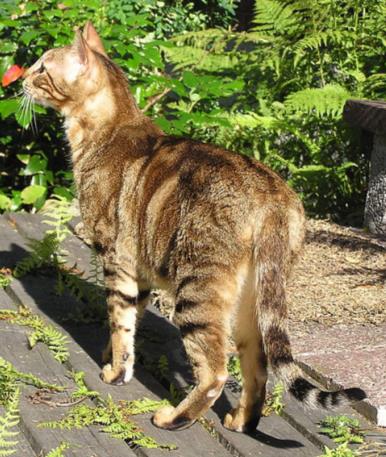 Тойгер
https://ru.wikipedia.org/wiki/%D0%A1%D0%BF%D0%B8%D1%81%D0%BE%D0%BA_%D0%BF%D0%BE%D1%80%D0%BE%D0%B4_%D0%BA%D0%BE%D1%88%D0%B5%D0%BA
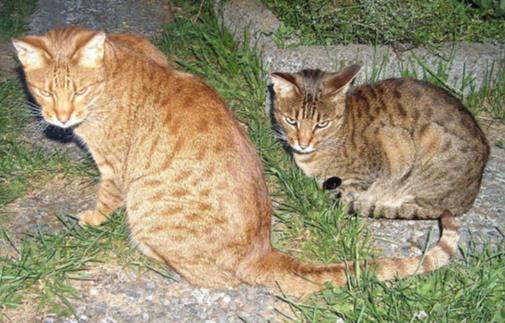 Оцикет
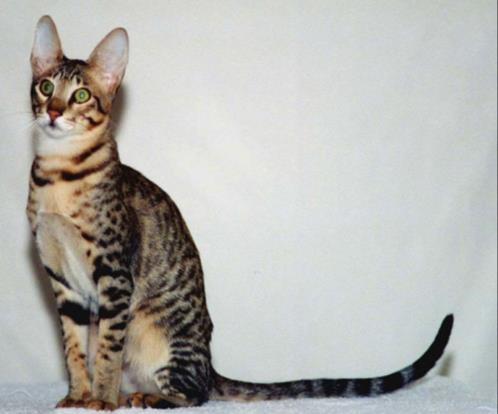 Серенгети
https://ru.wikipedia.org/wiki/%D0%A1%D0%BF%D0%B8%D1%81%D0%BE%D0%BA_%D0%BF%D0%BE%D1%80%D0%BE%D0%B4_%D0%BA%D0%BE%D1%88%D0%B5%D0%BA
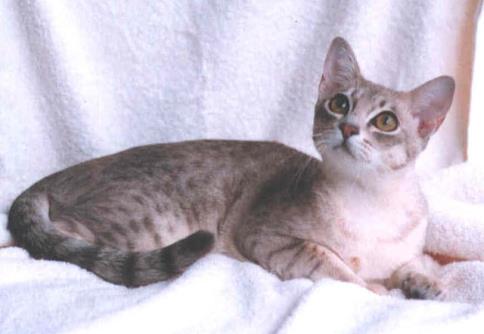 Австралийский
мист
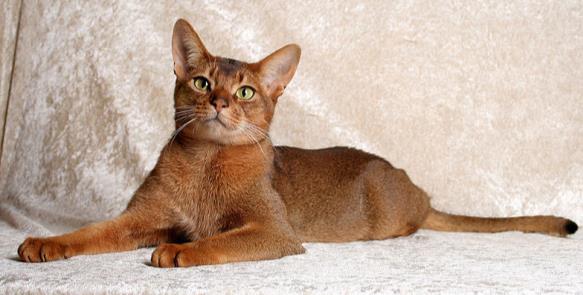 Абиссинская
https://ru.wikipedia.org/wiki/%D0%A1%D0%BF%D0%B8%D1%81%D0%BE%D0%BA_%D0%BF%D0%BE%D1%80%D0%BE%D0%B4_%D0%BA%D0%BE%D1%88%D0%B5%D0%BA
Норвежская
лесная
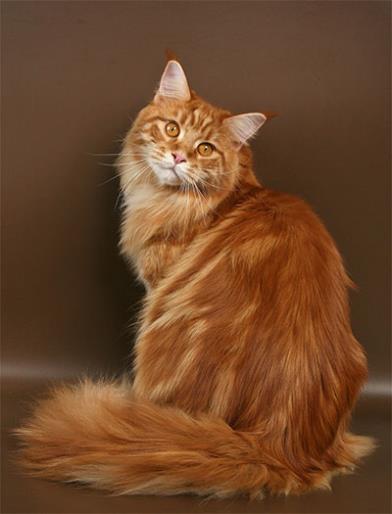 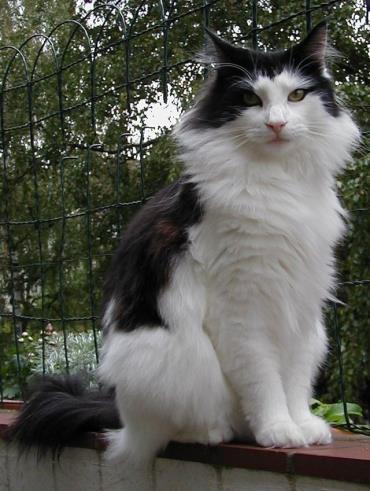 Мейн-кун
https://ru.wikipedia.org/wiki/%D0%A1%D0%BF%D0%B8%D1%81%D0%BE%D0%BA_%D0%BF%D0%BE%D1%80%D0%BE%D0%B4_%D0%BA%D0%BE%D1%88%D0%B5%D0%BA
Сиамская
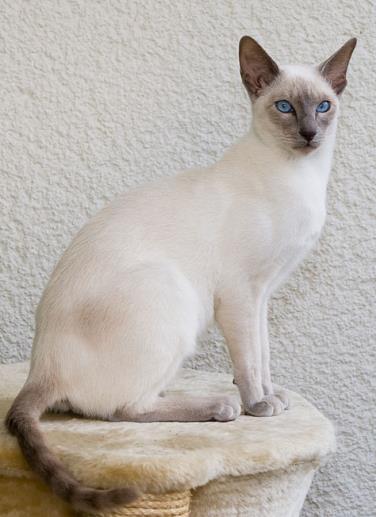 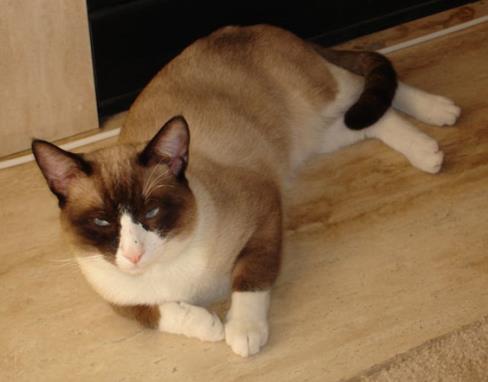 Сноу-Шу
https://ru.wikipedia.org/wiki/%D0%A1%D0%BF%D0%B8%D1%81%D0%BE%D0%BA_%D0%BF%D0%BE%D1%80%D0%BE%D0%B4_%D0%BA%D0%BE%D1%88%D0%B5%D0%BA
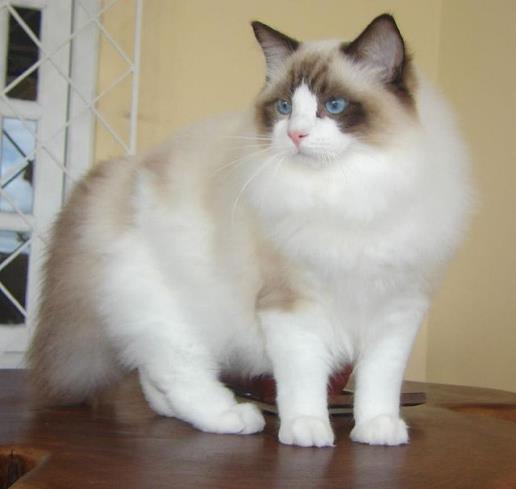 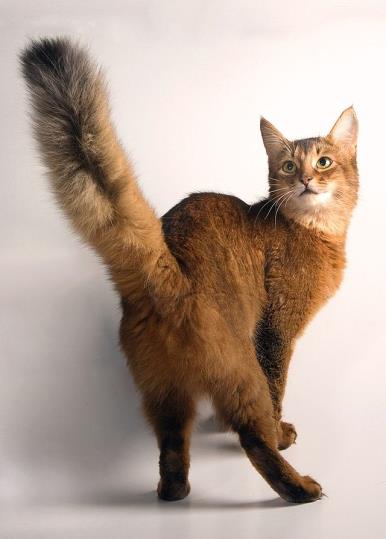 Регдолл
Сомали
https://ru.wikipedia.org/wiki/%D0%A1%D0%BF%D0%B8%D1%81%D0%BE%D0%BA_%D0%BF%D0%BE%D1%80%D0%BE%D0%B4_%D0%BA%D0%BE%D1%88%D0%B5%D0%BA
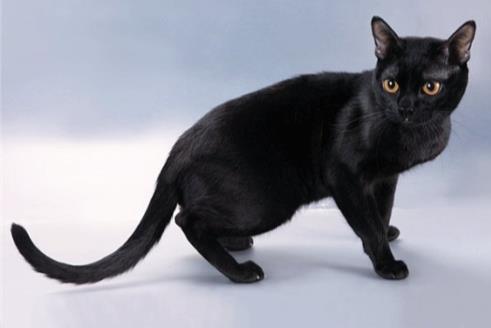 Бомбейская
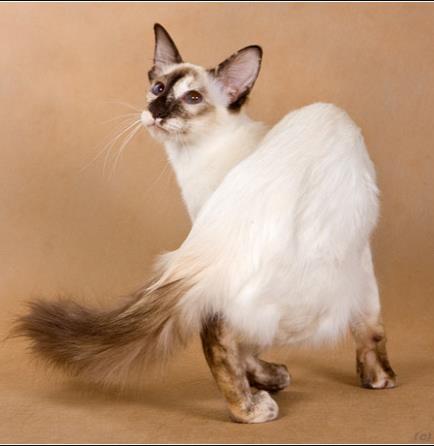 Балинезийская
https://ru.wikipedia.org/wiki/%D0%A1%D0%BF%D0%B8%D1%81%D0%BE%D0%BA_%D0%BF%D0%BE%D1%80%D0%BE%D0%B4_%D0%BA%D0%BE%D1%88%D0%B5%D0%BA
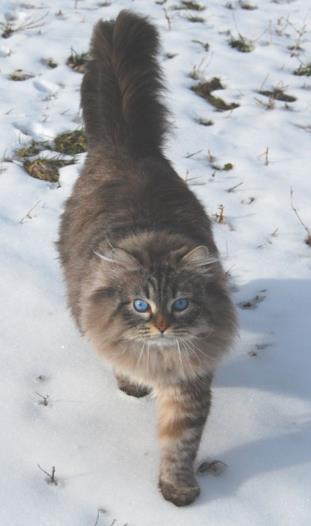 Сингапурская
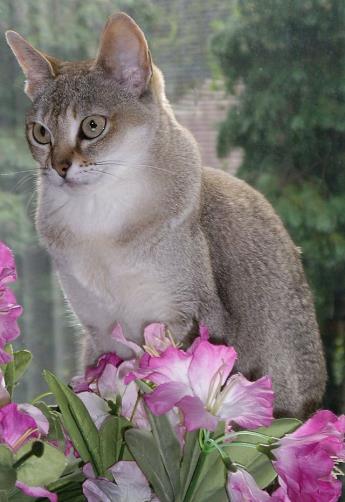 Сибирская
https://ru.wikipedia.org/wiki/%D0%A1%D0%BF%D0%B8%D1%81%D0%BE%D0%BA_%D0%BF%D0%BE%D1%80%D0%BE%D0%B4_%D0%BA%D0%BE%D1%88%D0%B5%D0%BA
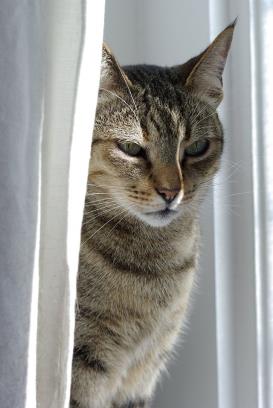 Канаани
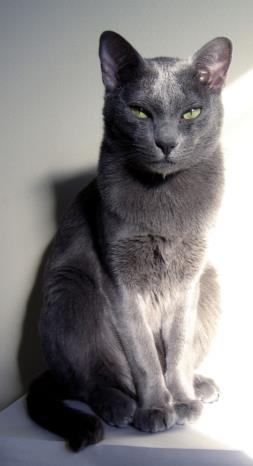 Корат
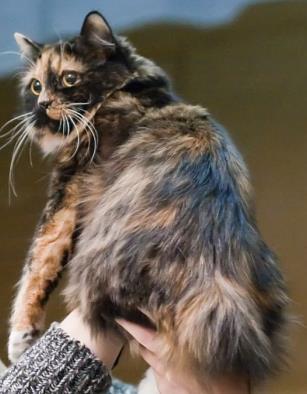 Кимрик
https://ru.wikipedia.org/wiki/%D0%A1%D0%BF%D0%B8%D1%81%D0%BE%D0%BA_%D0%BF%D0%BE%D1%80%D0%BE%D0%B4_%D0%BA%D0%BE%D1%88%D0%B5%D0%BA
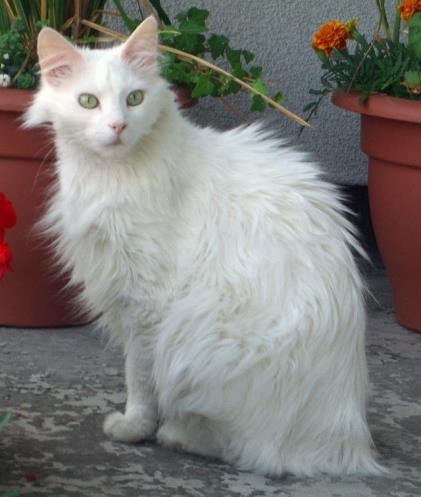 Турецкий
ван
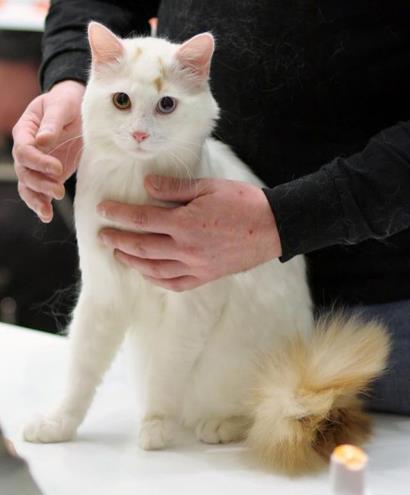 Турецкая
ангора
https://ru.wikipedia.org/wiki/%D0%A1%D0%BF%D0%B8%D1%81%D0%BE%D0%BA_%D0%BF%D0%BE%D1%80%D0%BE%D0%B4_%D0%BA%D0%BE%D1%88%D0%B5%D0%BA
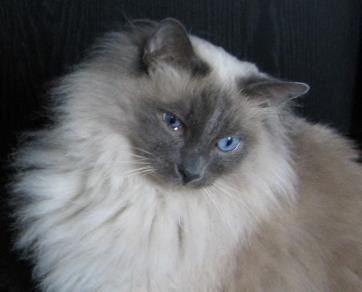 Невская
маскарадная
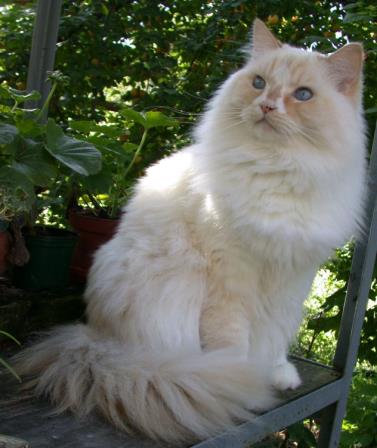 Рагамаффин
https://ru.wikipedia.org/wiki/%D0%A1%D0%BF%D0%B8%D1%81%D0%BE%D0%BA_%D0%BF%D0%BE%D1%80%D0%BE%D0%B4_%D0%BA%D0%BE%D1%88%D0%B5%D0%BA
Гималайская
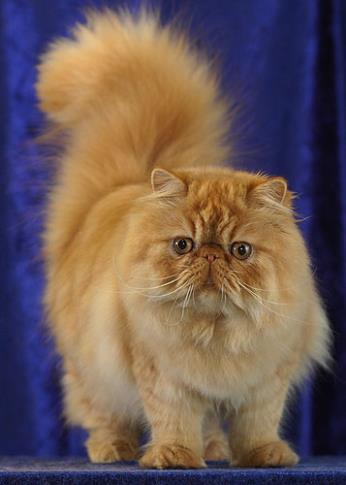 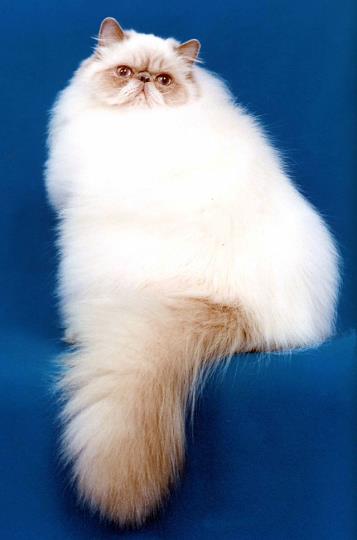 Персидская
(колорпойнт)
https://ru.wikipedia.org/wiki/%D0%A1%D0%BF%D0%B8%D1%81%D0%BE%D0%BA_%D0%BF%D0%BE%D1%80%D0%BE%D0%B4_%D0%BA%D0%BE%D1%88%D0%B5%D0%BA
Хайленд 
фолд
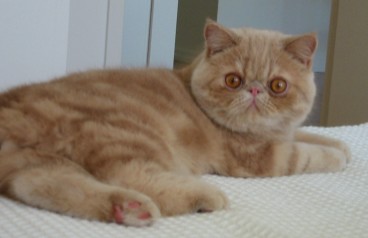 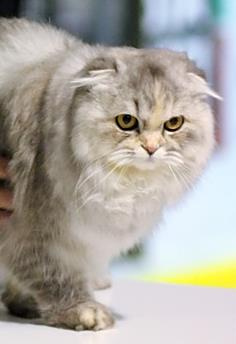 Экзотическая
https://ru.wikipedia.org/wiki/%D0%A1%D0%BF%D0%B8%D1%81%D0%BE%D0%BA_%D0%BF%D0%BE%D1%80%D0%BE%D0%B4_%D0%BA%D0%BE%D1%88%D0%B5%D0%BA
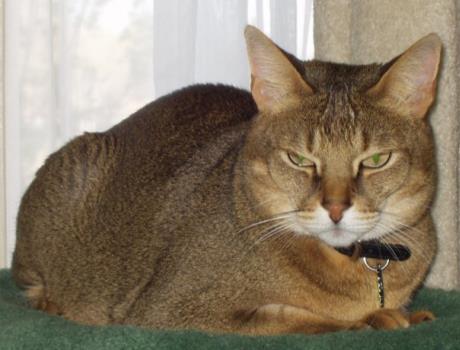 Чаузи
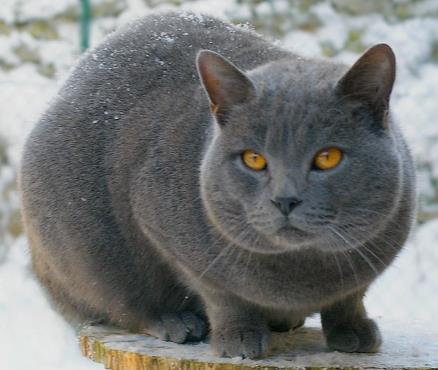 Шартрез
https://ru.wikipedia.org/wiki/%D0%A1%D0%BF%D0%B8%D1%81%D0%BE%D0%BA_%D0%BF%D0%BE%D1%80%D0%BE%D0%B4_%D0%BA%D0%BE%D1%88%D0%B5%D0%BA
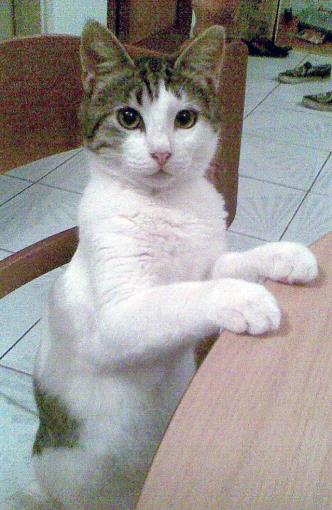 Яванская
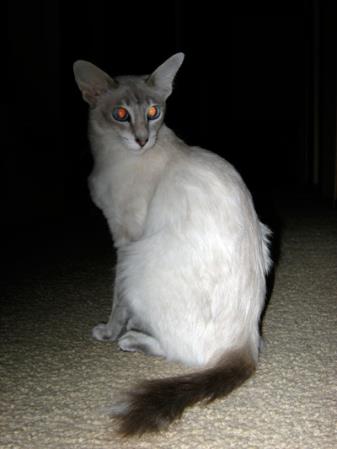 Эгейская
https://ru.wikipedia.org/wiki/%D0%A1%D0%BF%D0%B8%D1%81%D0%BE%D0%BA_%D0%BF%D0%BE%D1%80%D0%BE%D0%B4_%D0%BA%D0%BE%D1%88%D0%B5%D0%BA
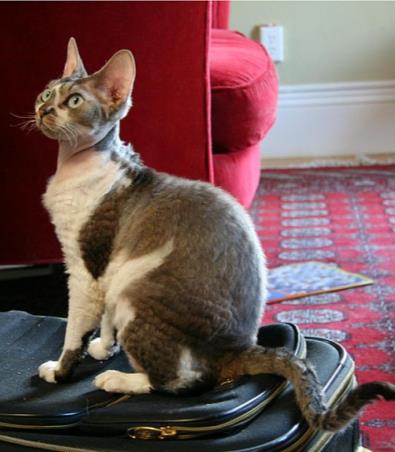 Корниш
рекс
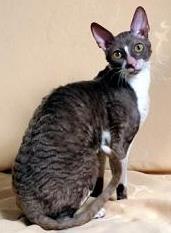 Девон рекс
https://ru.wikipedia.org/wiki/%D0%A1%D0%BF%D0%B8%D1%81%D0%BE%D0%BA_%D0%BF%D0%BE%D1%80%D0%BE%D0%B4_%D0%BA%D0%BE%D1%88%D0%B5%D0%BA
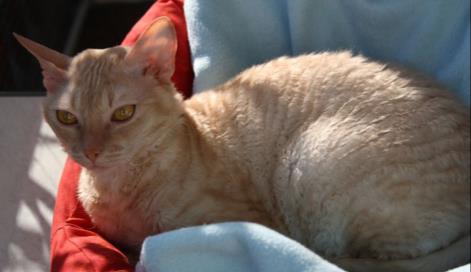 Немецкий
рекс
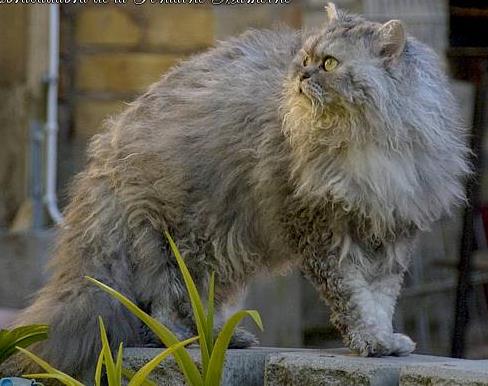 Селкирк
рекс
https://ru.wikipedia.org/wiki/%D0%A1%D0%BF%D0%B8%D1%81%D0%BE%D0%BA_%D0%BF%D0%BE%D1%80%D0%BE%D0%B4_%D0%BA%D0%BE%D1%88%D0%B5%D0%BA
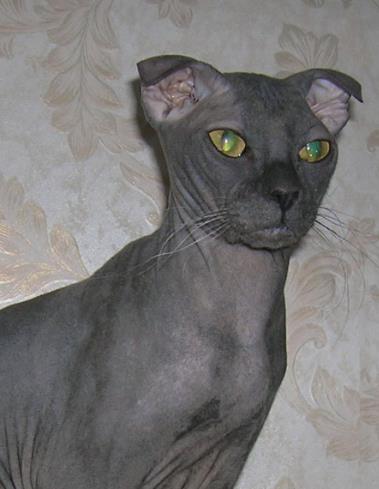 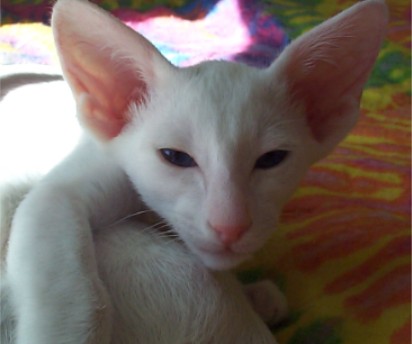 Форин Вайт
Украинский
левкой
https://ru.wikipedia.org/wiki/%D0%A1%D0%BF%D0%B8%D1%81%D0%BE%D0%BA_%D0%BF%D0%BE%D1%80%D0%BE%D0%B4_%D0%BA%D0%BE%D1%88%D0%B5%D0%BA
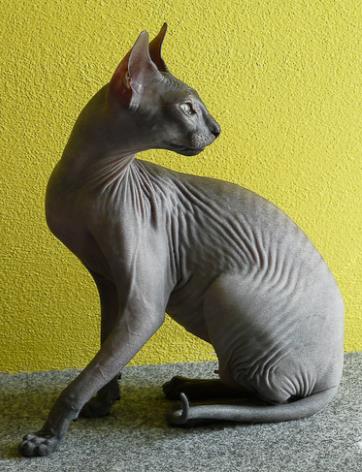 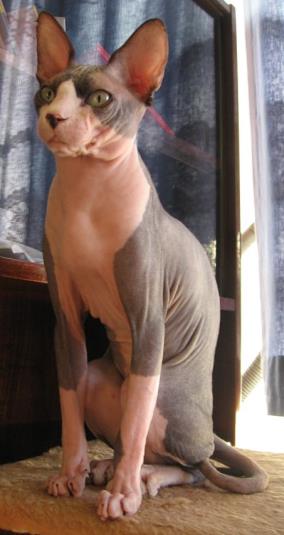 Донской
сфинкс
Канадский сфинкс
https://ru.wikipedia.org/wiki/%D0%A1%D0%BF%D0%B8%D1%81%D0%BE%D0%BA_%D0%BF%D0%BE%D1%80%D0%BE%D0%B4_%D0%BA%D0%BE%D1%88%D0%B5%D0%BA
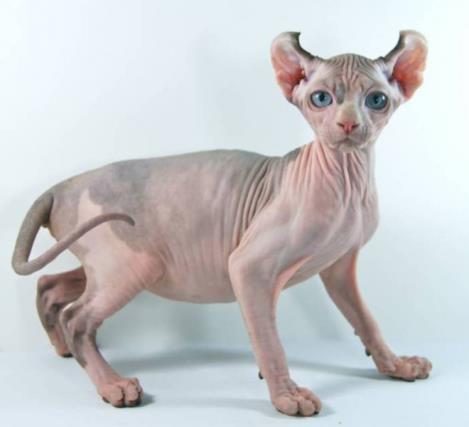 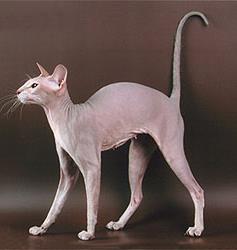 Эльф
Петерболд
http://cyclowiki.org/wiki/%D0%A4%D0%B0%D0%B9%D0%BB:Cat-elf.jpg
https://ru.wikipedia.org/wiki/%D0%A1%D0%BF%D0%B8%D1%81%D0%BE%D0%BA_%D0%BF%D0%BE%D1%80%D0%BE%D0%B4_%D0%BA%D0%BE%D1%88%D0%B5%D0%BA
Интернет ресурсы использованные при создании презентации:
Циклопедия - http://cyclowiki.org/wiki/%D0%9F%D0%BE%D1%80%D0%BE%D0%B4%D1%8B_%D0%BA%D0%BE%D1%88%D0%B5%D0%BA
Википедия - https://ru.wikipedia.org/wiki/%D0%9F%D0%BE%D1%80%D0%BE%D0%B4%D1%8B_%D0%BA%D0%BE%D1%88%D0%B5%D0%BA
Фотоматериалы и картинки:
http://cyclowiki.org/wiki/%D0%A4%D0%B0%D0%B9%D0%BB:Cat-elf.jpg 
https://ru.wikipedia.org/wiki/%D0%A1%D0%BF%D0%B8%D1%81%D0%BE%D0%BA_%D0%BF%D0%BE%D1%80%D0%BE%D0%B4_%D0%BA%D0%BE%D1%88%D0%B5%D0%BA 
Файл -C:\Users\Pioner\AppData\Local\Microsoft\Windows\Temporary Internet Files\Content.IE5\2XIQL2OK\MM900205360[1].gif
Санкт-Петербург, 2014 год